電子ジャーナルに関する学内向け説明資料ー素材集ー【OA編】
2025年3月　JUSTICE 作成
1
Introduction　この資料について
本資料は、JUSTICE広報作業部会が作成した「電子ジャーナルに関する学内向け説明資料ー素材集ー」を補足する資料としてオープンアクセス（OA）に関する基礎的な説明と、政府機関等の見解、海外の情勢、学内の状況を説明する資料のフォーマットです。
　本資料を活用いただき、OAに関する現状と課題を幅広い立場の方々と共有し、理解を深めていただく一助となれば幸いです。

2025.3　JUSTICE　OA推進作業部会
■取扱いについての注意事項
・資料は一般公開可です。
・説明資料の素材として、必要な箇所を使う、またはカスタマイズするなどして、ご利用ください。
　　「●●大学」などえんじ色の部分をご自分の大学名に置き換えて利用できます。
　　グラフなどのカスタマイズ方法は「ノート」に記載しています。
2
オープンアクセス（OA）とは
Budapest Open Access Initiative (BOAI) 宣言 (2002 年）
「経済的、法的または技術的な障壁なく、すべてのユーザーが、論文のフルテキストを読んだり、ダウンロード、コピー、配布、印刷、検索、または、リンク、インデックス作成のためのクロール、ソフトウェアへのデータとしての投入、その他の合法的な目的で、公衆に開かれたインターネット上で無料で利用できるようにすること」
Gold OA
ジャーナルでの論文出版によるOA
Green OA
セルフアーカイビング
Bronze OA
出版社サイトで無料公開されているが、OAのライセンスが付与されていない論文
フルOAジャーナル
ハイブリッドジャーナル
分野リポジトリ
プレプリントサーバ
機関リポジトリ
購読契約をせず、すべての論文をOAで提供するジャーナル
購読型ジャーナルのOAオプションを選択することで、論文単位でOAにするもの
●●大学のリポジトリ＝
[ここに自機関のリポジトリ名]
PubMedCentral，arXiv，bioRxiv ， Jxivなど
近年急激に増加
DiamondOA
APCが必要
ハイブリッドは購読料との二重払い？
可視性が高い→より大きいインパクト
CCライセンスでの公開→著者に著作権が留保される
著者の費用負担なし
出版社の著作権ポリシーにより、多くは著者最終稿・エンバーゴありでの公開
大学の責務・セーフティネットとして、研究成果を蓄積・公開
質保証の点は、最終的に出版社版で担保
研究機関、公的助成機関等が資金提供することにより、著者や読者が費用を負担することなくOAにするもの
Budapest Open Access Initiative: https://www.budapestopenaccessinitiative.org/
APC： Article Processing Charge。論文をOA出版するために、著者が出版社に支払う論文出版料。ハイブリッドジャーナルでは、30万円台～40万円台の価格帯が多い
3
論文のオープンアクセス率の状況
2023年出版の論文（article/review/conference paper）
論文と研究データの即時OA方針を決定OSTP（米国大統領府科学技術政策局）memorandum（2022.8）
出版数TOP30の国と地域
国のOA方針を策定学術論文等の即時オープンアクセスの実現に向けた基本方針* （2024.2）
STM　Oadashboard > Open Access Uptake by Countries/Regionsを基に独自に作成https://stm-assoc.org/oa-dashboard/oa-dashboard-2024/open-access-uptake-by-countries-regions/　(accessed:2025-2-21)　SourceはScopus
＊「学術論文等の即時オープンアクセスの実現に向けた基本方針」 （令和６年２月16日統合イノベーション戦略推進会議決定）
https://www8.cao.go.jp/cstp/oa_240216.pdf
4
日本における即時OA義務化（1）
2025年度新規公募分から一部の競争的研究費制度において
学術論文および当該学術論文の根拠データの即時OAが義務化
対象となる競争的研究費を受給
▼対象となる論文とデータ
 電子ジャーナルに掲載された査読済みの
 研究論文 および その根拠データ
▼対象となる制度
3条件を全て満たすもの
ジャーナルの執筆要領、出版規程等において、公表が求められる根拠データ
公表を前提としていないデータは含まない
査読付き
電子ジャーナル
※今後対象が拡大する可能性あり
5
[Speaker Notes: ＜参考＞
基本方針：https://www8.cao.go.jp/cstp/oa_240216.pdf　（英語仮訳）https://www8.cao.go.jp/cstp/oa_240216_en.pdf
具体的方策：https://www8.cao.go.jp/cstp/openscience/r6_0221/hosaku.pdf　（英語仮訳）https://www8.cao.go.jp/cstp/hosaku_en.pdf
具体的方策FAQ：https://www8.cao.go.jp/cstp/oa_houshin_faq.pdf
※上記ファイルの掲載場所は内閣府＞研究DX https://www8.cao.go.jp/cstp/kenkyudx.html]
日本における即時OA義務化（2）
2025年度新規公募分から一部の競争的研究費制度において
学術論文および当該学術論文の根拠データの即時OAが義務化
「学術論文等の即時オープンアクセスの実現に向けた基本方針」
2024年2月 内閣府統合イノベーション戦略推進会議決定
公的資金による学術論文および根拠データの即時OA義務化を中核とするOA方針
「学術論文等の即時オープンアクセスの実現に向けた基本方針」の実施にあたっての具体的方策 および 具体的方策に関するFAQ
2024年10月改正 関係府省申合せ
基本方針で示された義務化のより詳しい要件をまとめたものとFAQ
即時OA実施状況は、資金配分機関への実績報告において記載する
6
[Speaker Notes: ＜参考＞
基本方針：https://www8.cao.go.jp/cstp/oa_240216.pdf　（英語仮訳）https://www8.cao.go.jp/cstp/oa_240216_en.pdf
具体的方策：https://www8.cao.go.jp/cstp/openscience/r6_0221/hosaku.pdf　（英語仮訳）https://www8.cao.go.jp/cstp/hosaku_en.pdf
具体的方策FAQ：https://www8.cao.go.jp/cstp/oa_houshin_faq.pdf
※上記ファイルの掲載場所は内閣府＞研究DX https://www8.cao.go.jp/cstp/kenkyudx.html]
論文が掲載される
即時OAが可能か確認する
実績報告に
対応状況を記載する
論文・根拠データをOA化する
日本における即時OA義務化 – 対応フロー
OAジャーナル
購読型ジャーナルでOAオプションを選択
報告事項
論文および根拠データの識別子（DOIやURL）
※即時＝学術雑誌への掲載後、公開禁止期間（エンバーゴ）がないこと
即時OA出版済み
掲載誌が機関リポジトリ等での公開を認めている
機関リポジトリ
分野別リポジトリ　等
報告事項
即時OAが困難な理由
即時OAが困難
購読型ジャーナルでOAオプションを非選択あるいはOAオプションが存在しない
即時OAが可能
公開プラットフォーム
掲載誌が機関リポジトリ等での公開にエンバーゴを設定している
機関リポジトリ等での公開に関する掲載誌のポリシーが不明瞭
エンバーゴが終了するなど、OA化が可能となったらOA化する
7
研究者にとっての 研究成果のOA化の意義・優位性
研究成果のインパクト向上
研究成果のインパクト向上等へのアドバンテージ
研究成果が発見されやすくなる
世界的なOA化進行による、非OA論文の「見えない化」が進むリスクに対応
社会への還元/オープンサイエンスの推進
誰もが論文にアクセスできる
学術研究の発展に寄与
研究成果を社会に還元できる
●●大学オープンアクセス方針
国のOA方針：競争的資金による研究成果の即時OA義務化へ（2025年度新規公募分より）
8
[Speaker Notes: 参考資料：
東京大学. オープンアクセス概説. 2024.5,
https://contents.nii.ac.jp/justice/staff/information/openaccess/oapr]
OA出版モデル転換契約（一般的な例）
Read
OA出版モデル転換契約とは
Publish
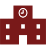 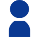 OA
非OA
購読料
大学
研究者
従来
電子ジャーナル経費
APC
電子ジャーナルパッケージの購読と、ＯＡ出版の権利（n本分）をセットで契約
契約額とOA出版枠の本数の設定は、出版社からの提案と交渉による
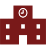 転換契約
Read＆Publish 契約額
OA出版枠：ｎ本
電子ジャーナル経費＋APC（大学が一括支払い）
大学
▼Read & Publish(R&P)契約導入の考えられる効果、検討する視点
9
[Speaker Notes: ＜参照先URL＞
JUSTICEウェブページ ＞セルフラーニング＞はじめてのRead & Publish契約検討ガイド
https://contents.nii.ac.jp/justice/staff/information/self-learning/rap_beginner_guide]
●●大学の電子ジャーナル費とAPC支払推定額の推移
JUSTICE「論文公表実態調査2023」より
?
OA論文数
120
130
140
160
170
190
200
220
上がり続ける購読料とAPC支払額の抑制
論文のオープンアクセス化の推進
従来の「購読契約」からOA出版モデル「転換契約」へ
10
[Speaker Notes: スライドのグラフのデータは以下の方法で編集することができます。
1．スライドから編集するグラフを右クリック
2． [データの編集] をクリックすると、エクセル表の小窓が出てくる
3．数値を編集するとスライドのグラフに反映されます
-------

APC支払推定額、OA論文数の情報は以下から入手できます。
JUSTICEウェブページ ＞会員館限定ページ ＞論文公表実態調査 ＞著者所属機関別集計データhttps://contents.nii.ac.jp/justice/staff/ronbunchosa

著者所属機関別集計データ「2023_ronbunchosa_4_organization.xlsx」の
シート「所属機関別」から「機関名（日本語）」で絞ると機関の年度別のAPC支払推定額とOA論文数が確認できます。]
参考）日本における電子ジャーナル費とAPC支払推定額の推移
JUSTICE「論文公表実態調査2023」より
39,570
33,860
28,223
25,909
23,644
17,773
20,378
OA論文数11,990
14,968
JUSTICEウェブサイトより
https://contents.nii.ac.jp/justice/documents#report
JUSTICEウェブサイトより（文部科学省「学術情報基盤実態調査」を基に，JUSTICE事務局で作成）
https://contents.nii.ac.jp/justice/documents#statistics
11
[Speaker Notes: ＜参照先URL＞
JUSTICEウェブページ ＞参考情報 ＞各種統計 ＞大学図書館資料費の推移※文部科学省「学術情報基盤実態調査」を基に，JUSTICE事務局で作成したグラフ
https://contents.nii.ac.jp/justice/documents#statistics

JUSTICEウェブページ ＞参考情報 ＞調査報告 ＞論文公表実態調査
https://contents.nii.ac.jp/justice/documents#report]
●●大学の出版論文数（出版社別）と転換契約導入予定
JUSTICE「論文公表実態調査2023」より
Source:Web of Science：Reprint authorが●●大の所属者の論文
12
[Speaker Notes: スライドの円グラフのデータは以下の方法で編集することができます。
1．スライドから編集するグラフを右クリック
2． [データの編集] をクリックすると、エクセル表の小窓が出てくる
3．数値を編集するとスライドのグラフに反映されます
-------
円グラフは例として以下のように色分けしています。
フルOA出版社→オレンジ
転換契約出版社→薄オレンジ
その他の出版社→ブルー
「その他」→グレー

スライドの円グラフの色は以下の方法で編集することができます。
1．グラフのその要素部分を選択して右クリック
2． [データ要素の書式設定] をクリックする
3．[塗りつぶしと線]アイコンをクリック、[色]から塗りつぶしの色を変更できます
-------

「出版論文数（出版社別）」の情報は、JUSTICE事務局に申込むと提供される論文公表の個別データ（2023年度調査）から入手することができます。データ提供を希望される場合、以下をご参照のうえお申込みください。
※個別データ提供は会員館のみ対象としており、取得可能なのは自機関分のみで、利用範囲も機関内にとどめる必要があります
https://contents.nii.ac.jp/justice/staff/ronbunchosa

論文公表の個別データ（2023年度調査）の配布について
調査で使用したデータについて，会員館毎に抽出したデータを提供いたします。
以下の要領でお申し込みください。

・申込方法：メール
・メール件名：「〇〇大学：論文公表データ希望」
・メール送信先：justice-help＠nii.ac.jp（＠を半角に変えてください ）
・その他：提供されるファイルはEXCEL形式です。
データが準備でき次第，送信元の電子メール宛に送信します（受付後，若干のお時間を頂きます）。]